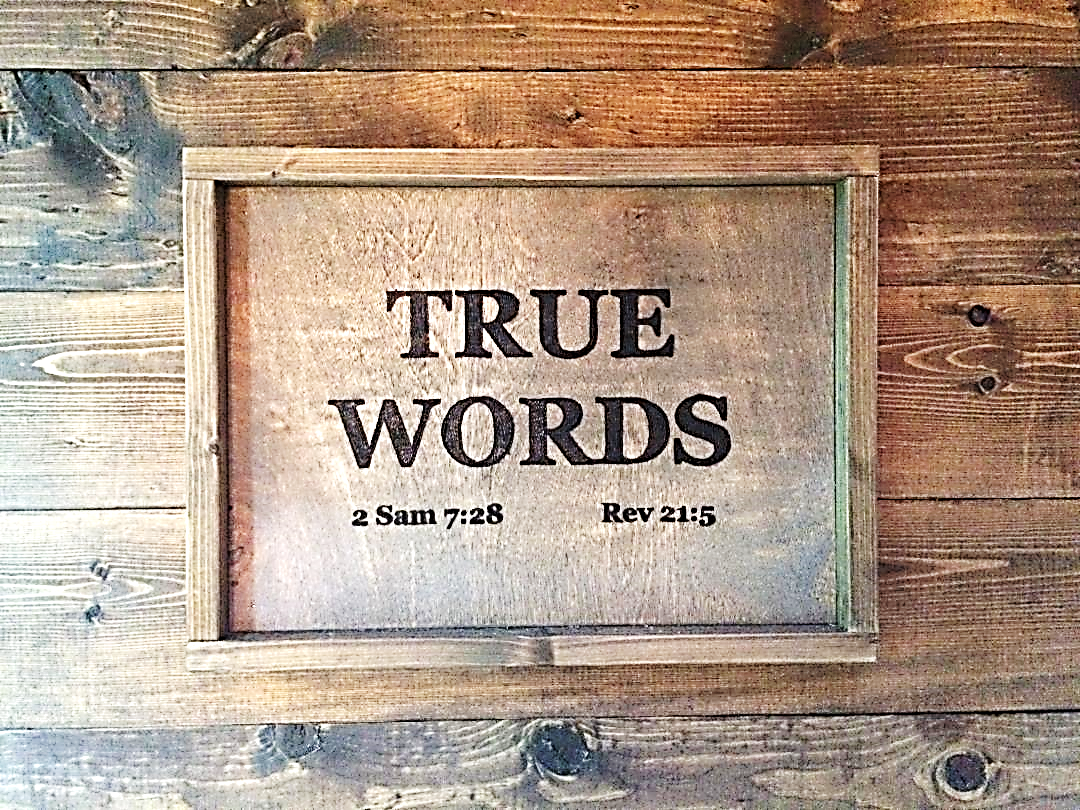 SERMON TITLE
Romans Chapter 3
Romans 2:24   For the name of God is blasphemed among the Gentiles through you, as it is written.
True Words Christian Church
Romans 3:1   What advantage then hath the Jew? or what profit is there of circumcision?
True Words Christian Church
Romans 3:2   Much every way: chiefly, because that unto them were committed the oracles of God.
True Words Christian Church
John 4:22   Ye worship ye know not what: we know what we worship: for salvation is of the Jews.
True Words Christian Church
Romans 3:3   For what if some did not believe? shall their unbelief make the faith of God without effect?
True Words Christian Church
Romans 3:4   God forbid: yea, let God be true, but every man a liar; as it is written, That thou mightest be justified in thy sayings, and mightest overcome when thou art judged.
True Words Christian Church
Ecclesiastes 7:20   For there is not a just man upon earth, that doeth good, and sinneth not.
True Words Christian Church
John 14:26   But the Comforter, which is the Holy Ghost, whom the Father will send in my name, he shall teach you all things, and bring all things to your remembrance, whatsoever I have said unto you.
True Words Christian Church
Psalm 119:97   O how love I thy law! it is my meditation all the day.
True Words Christian Church
Romans 3:5   But if our unrighteousness commend the righteousness of God, what shall we say? Is God unrighteous who taketh vengeance? (I speak as a man)
True Words Christian Church
Romans 3:6   God forbid: for then how shall God judge the world?
True Words Christian Church
Romans 3:7-8   For if the truth of God hath more abounded through my lie unto his glory; why yet am I also judged as a sinner?  8 And not rather, (as we be slanderously reported, and as some affirm that we say,) Let us do evil, that good may come? whose damnation is just.
True Words Christian Church
Romans 3:9-12   What then? are we better than they? No, in no wise: for we have before proved both Jews and Gentiles, that they are all under sin;  10 As it is written, There is none righteous, no, not one:  11 There is none that understandeth, there is none that seeketh after God.  12 They are all gone out of the way, they are together become unprofitable; there is none that doeth good, no, not one.
True Words Christian Church
James 2:10   For whosoever shall keep the whole law, and yet offend in one point, he is guilty of all.
True Words Christian Church
Romans 3:13-18   Their throat is an open sepulchre; with their tongues they have used deceit; the poison of asps is under their lips:  14 Whose mouth is full of cursing and bitterness:  15 Their feet are swift to shed blood:  16 Destruction and misery are in their ways:  17 And the way of peace have they not known:  18 There is no fear of God before their eyes.
True Words Christian Church
Romans 3:19-20   Now we know that what things soever the law saith, it saith to them who are under the law: that every mouth may be stopped, and all the world may become guilty before God.  20 Therefore by the deeds of the law there shall no flesh be justified in his sight: for by the law is the knowledge of sin.
True Words Christian Church
Romans 3:21   But now the righteousness of God without the law is manifested, being witnessed by the law and the prophets;
True Words Christian Church
Romans 3:22   Even the righteousness of God which is by faith of Jesus Christ unto all and upon all them that believe: for there is no difference:
True Words Christian Church
Romans 3:23   For all have sinned, and come short of the glory of God;
True Words Christian Church
Matthew 5:27-28   Ye have heard that it was said by them of old time, Thou shalt not commit adultery:  28 But I say unto you, That whosoever looketh on a woman to lust after her hath committed adultery with her already in his heart.
True Words Christian Church
Romans 3:24   Being justified freely by his grace through the redemption that is in Christ Jesus:
True Words Christian Church
Romans 3:25-26   Whom God hath set forth to be a propitiation through faith in his blood, to declare his righteousness for the remission of sins that are past, through the forbearance of God;  26 To declare, I say, at this time his righteousness: that he might be just, and the justifier of him which believeth in Jesus.
True Words Christian Church
Romans 3:27   Where is boasting then? It is excluded. By what law? of works? Nay: but by the law of faith.
True Words Christian Church
Matthew 7:22-23   Many will say to me in that day, Lord, Lord, have we not prophesied in thy name? and in thy name have cast out devils? and in thy name done many wonderful works?  23 And then will I profess unto them, I never knew you: depart from me, ye that work iniquity.
True Words Christian Church
Romans 3:28   Therefore we conclude that a man is justified by faith without the deeds of the law.
True Words Christian Church
Jonah 3:10   And God saw their works, that they turned from their evil way; and God repented of the evil, that he had said that he would do unto them; and he did it not.
True Words Christian Church
Romans 3:29-30   Is he the God of the Jews only? is he not also of the Gentiles? Yes, of the Gentiles also:  30 Seeing it is one God, which shall justify the circumcision by faith, and uncircumcision through faith.
True Words Christian Church
Philippians 3:9   And be found in him, not having mine own righteousness, which is of the law, but that which is through the faith of Christ, the righteousness which is of God by faith:
True Words Christian Church
Romans 3:31   Do we then make void the law through faith? God forbid: yea, we establish the law.
True Words Christian Church
Isaiah 64:6   But we are all as an unclean thing, and all our righteousnesses are as filthy rags; and we all do fade as a leaf; and our iniquities, like the wind, have taken us away.
True Words Christian Church
Luke 16:31   And he said unto him, If they hear not Moses and the prophets, neither will they be persuaded, though one rose from the dead.
True Words Christian Church
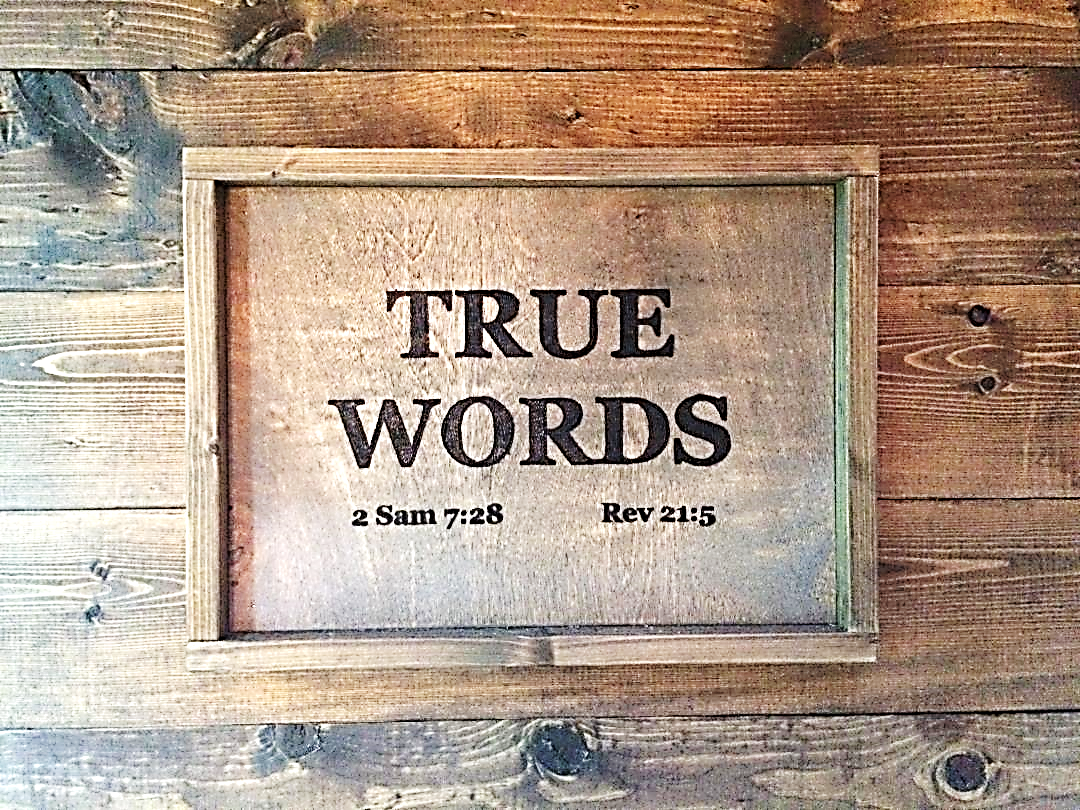